Missed Opportunities in Multiple Sclerosis Care: Increasing HCP Awareness of Early Diagnostic Delays
Bianca Weinstock-Guttman, MD
Professor of Neurology
Jacobs School of Medicine and Biomedical Sciences
The State University of New York
Director Jacobs MS center for Treatment and Research 
Buffalo, NY
Resource Information
About This Resource
These slides are one component of a continuing education program available online at MedEd On The Go titled Multiple Sclerosis: Using S1P Receptor Modulators to Slow Disease Progression

Program Learning Objectives:
Identify metrics and barriers that exclude multiple sclerosis mimics and facilitate early diagnosis and treatment initiation
Provide clinical knowledge regarding the role and impact of the most current S1P modulators for multiple sclerosis symptom management
Examine the evolution of the treatment landscape of the past 30 years and outline best practices to enhance decision-making focusing on long- and short-term disease-modifying therapies

MedEd On The Go®
www.mededonthego.com
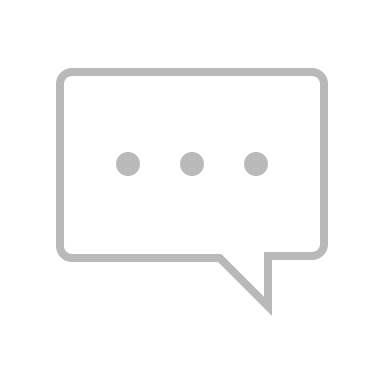 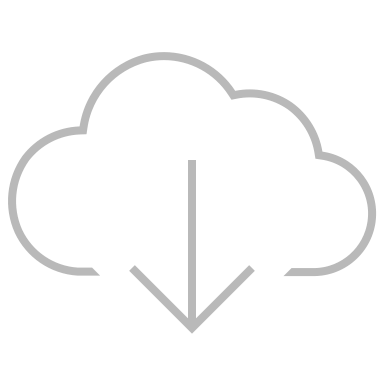 This content or portions thereof may not be published, posted online or used in presentations without permission.
This content can be saved for personal use (non-commercial use only) with credit given to the resource authors.
To contact us regarding inaccuracies, omissions or permissions please email us at support@MedEdOTG.com
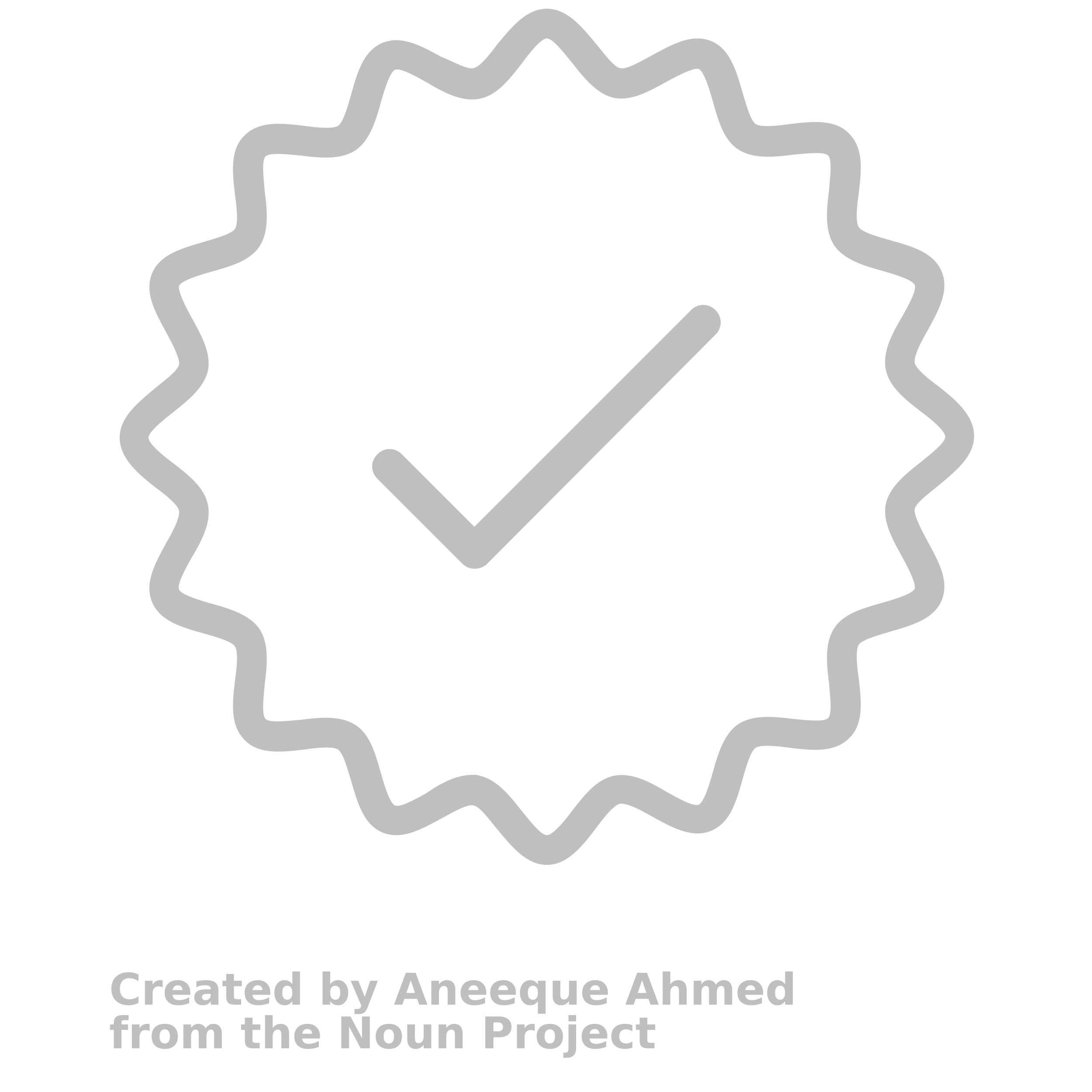 Disclaimer
The views and opinions expressed in this educational activity are those of the faculty and do not necessarily represent the views of Total CME, LLC, the CME providers, or the companies providing educational grants. This presentation is not intended to define an exclusive course of patient management; the participant should use their clinical judgment, knowledge, experience, and diagnostic skills in applying or adopting for professional use any of the information provided herein. Any procedures, medications, or other courses of diagnosis or treatment discussed or suggested in this activity should not be used by clinicians without evaluation of their patient's conditions and possible contraindications or dangers in use, review of any applicable manufacturer’s product information, and comparison with recommendations of other authorities. Links to other sites may be provided as additional sources of information.
Why Is an Early Diagnosis Important?
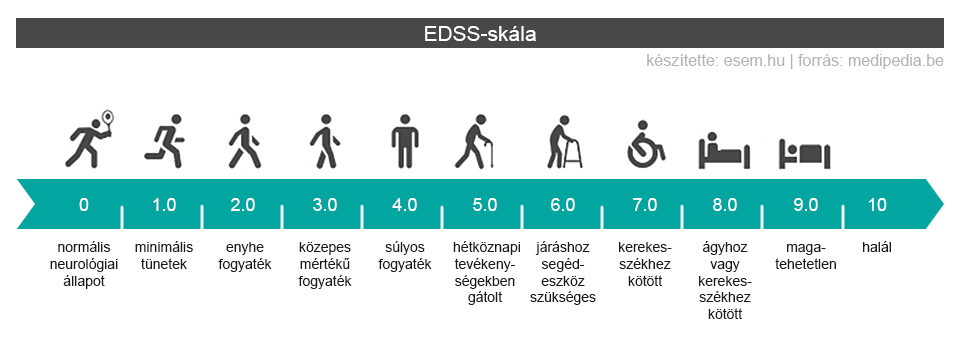 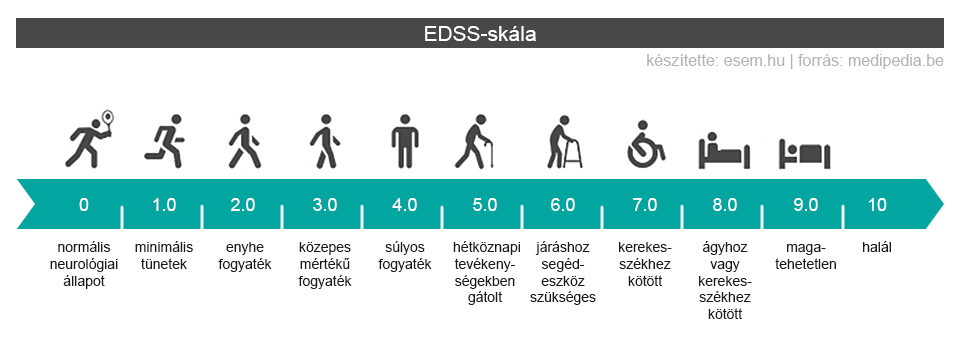 Natural course of MS
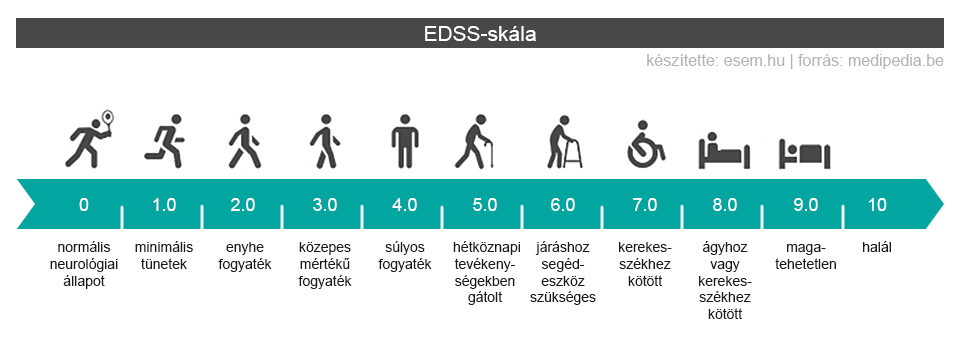 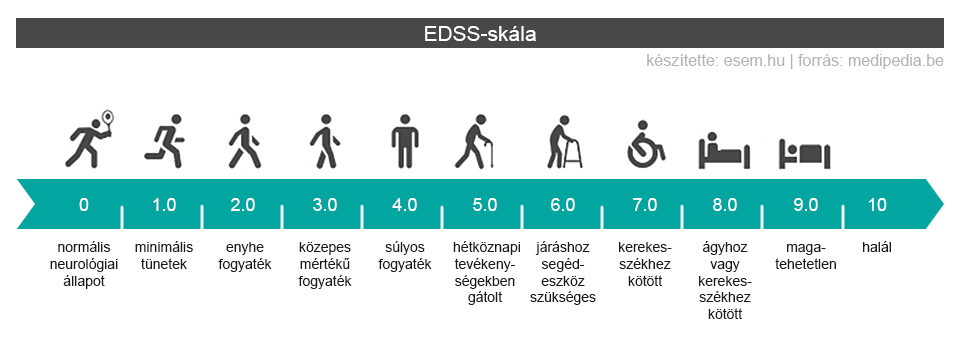 Later diagnosis & treatment
Disability
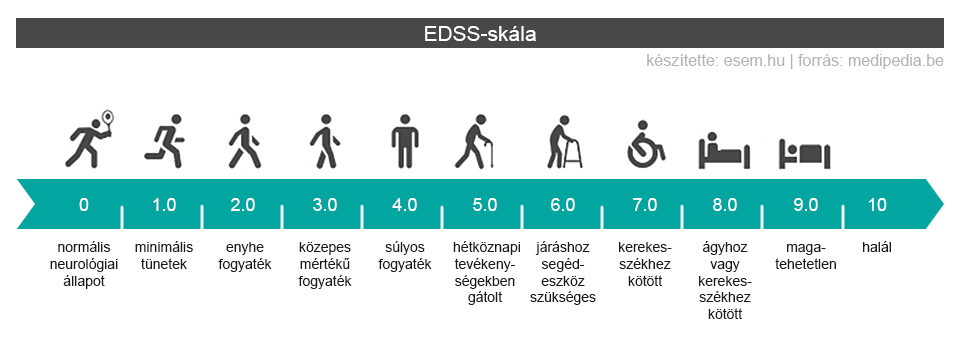 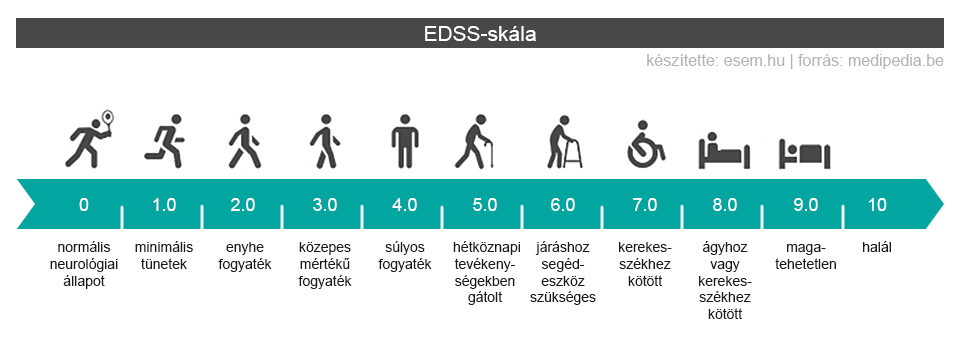 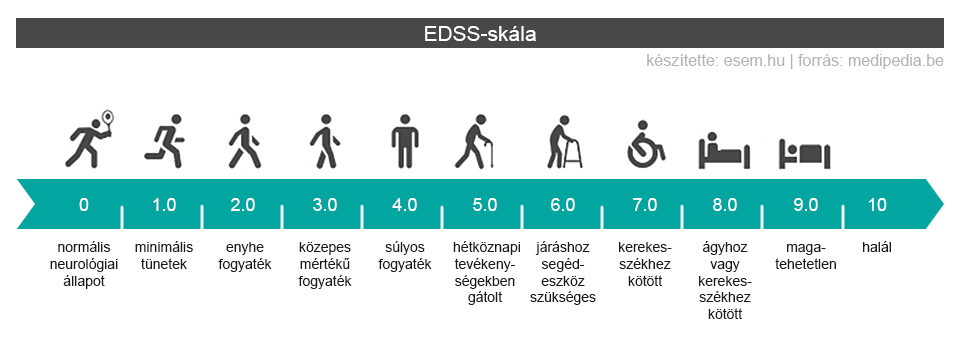 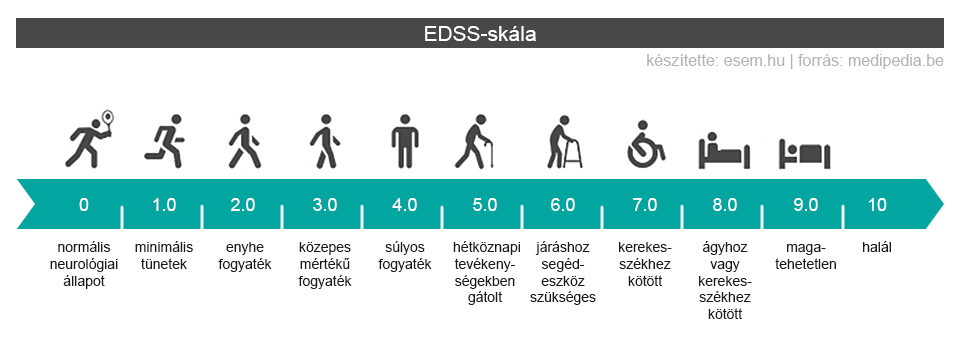 Early diagnosis & treatment
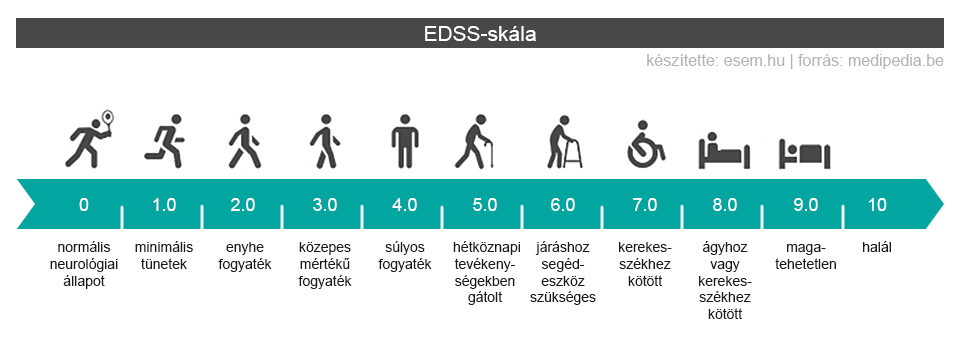 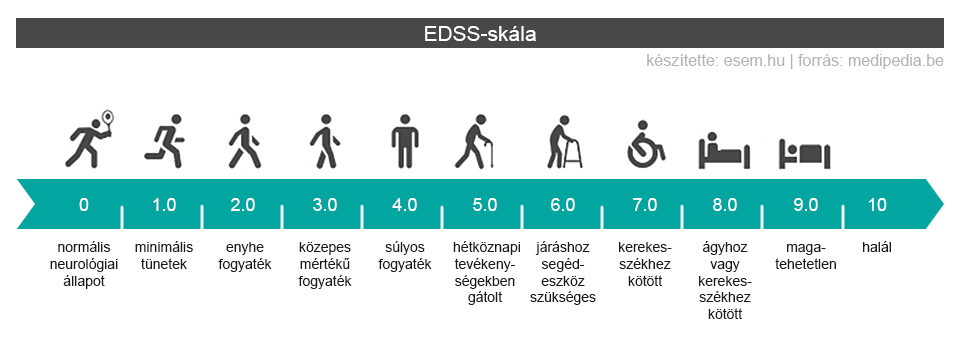 Diseaseonset
Early
treatment
Late
treatment
Early diagnosis and initiation of treatment have the potential to slow the course of MS over time
MS, multiple sclerosis.
Giovanonni G, et al. Mult Scler Relat Disord. 2016;9:S5-S48.
New MS Diagnostic Criteria – McDonald Criteria
Revisions to the MS diagnostic criteria over the past 2 decades have facilitated earlier diagnosis by including MRI benchmarks and, more recently, the inclusion of oligoclonal bands in CSF to support the essential features of MS diagnosis: dissemination in space and time
In a recent evaluated cohort of 785 persons with MS from 9 European centers, the median time to diagnosis was 58.5 months based on waiting for a second clinical event, 13.0 months based on the 2010 McDonald diagnostic criteria, and 3.2 months based on the 2017 McDonald criteria 
Earlier diagnosis consequently has resulted in earlier treatment, even based on differences between the 2010 and 2017 criteria, which is associated with improved clinical outcomes for people with MS
CSF, cerebrospinal fluid; MRI, magnetic resonance imaging.
Thompson AJ, et al. Lancet Neurol. 2018, 17(2):162-73; Felippi M, et al. Neurology. 2022;98(1):e1-e14.
Importance of Early Treatment Initiation in the Clinical Course of Multiple Sclerosis
A Swedish study evaluated 639 patients diagnosed with MS from 2001 to 2007. The median follow-up time was 99 months (8.25 years)
Cox regression models were applied to identify factors correlating with the outcome variable defined as time from treatment start to irreversible score 4 of the Expanded Disability Status Scale (EDSS)
Results: Patients initiated on treatment later had a greater risk of reaching EDSS 4 (HR 1.074, 95% CI, 1.048-1.101); this risk increased by 7.4% for every year of delay in treatment start after MS onset
Patients who started treatment after 3 years from MS onset reached the outcome sooner (HR 2.64, 95% CI, 1.71-4.08) compared with those who started treatment within 1 year of MS onset 
Baseline EDSS and age at onset were also found to be predictive factors of disability progression
Conclusion: Early treatment initiation was associated with better clinical outcomes. In addition, the study confirmed the well-established prognostic factors of late age at onset and early disability
CI, confidence interval; EDSS, Expanded Disability Status Scale; HR, hazard ratio.
Kavaliunas A, et al. Mult Scler. 2017;23(9):1233-40
Early Therapy After Diagnosis Benefit for Delaying Disability
A large retrospective evaluation of a Danish registry compared the outcome between patients started early on DMT (within first 2 years) versus those who started later (>2 years) 
Patients who started treatment with DMT later reached an EDSS score of 6 (need of a cane in ambulation) more quickly (a 42% increased HR) compared with patients who started early, and the delay in treatment initiation showed a tendency to shorten time to death
Mortality also increased by 38% in the group that initiated treatment later
DMT, disease-modifying therapy.
Chalmer TA, et al. Eur J Neurol. 2018;25(10):1262-e110.
Association of Very Early Treatment Initiation with the Risk of Long-Term Disability in Patients with a First Demyelinating Event
Study evaluating the association of receiving very early treatment with the risk of long-term disability including an MR score (MRS: 1-5 based on number of lesions, location, gad enhancing lesions) in patients with a first demyelinating event (Barcelona study) 
Comparison between 3 groups: patients treated within 6 months, between 6-16 months and over 16 months
Very early treatment decreased the risk of reaching EDSS of 3.0 (HR 0.55, 95% CI 0.32-0.97), converting to SPMS (HR 0.40, 95% CI 0.19-0.85), and sustained disease progression at 12 months after treatment initiation (HR 0.50, 95% CI 0.29-0.84) when compared with patients from the delayed treatment group
Patients from the first group had a lower disability progression rate (β estimate -0.009, 95% CI -0.016 to -0.002) and a lower severe disability measured by the Patient-Determined Disease Step (β estimate -0.52, 95% CI -0.91 to -0.13) than those from the third  group
Treatment initiation at very early stages ( after first demyelinating disease) was associated with a reduction in the risk of long-term disability accrual in patients with a first demyelinating event
gad, gadolinium; MR, magnetic resonance; MRS, magnetic resonance score; SPMS, secondary progressive multiple sclerosis. 
Cobo-Calbo A, et al. Neurology. 2023;101(13):e1280-e1292.
Conclusion
The new McDonald criteria provide an earlier diagnosis of MS
Earlier diagnosis offers the opportunity to initiate earlier therapy
Earlier therapy initiation delays long term progression
Follow the specific criteria recommendations (to r/o atypical presentation) to prevent misdiagnosis
r/o, rule out.
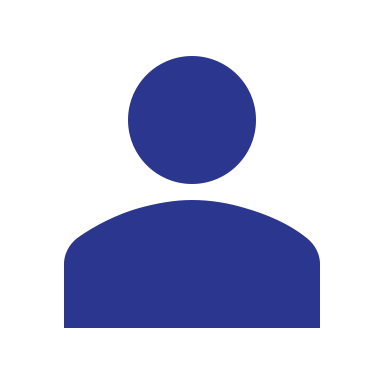 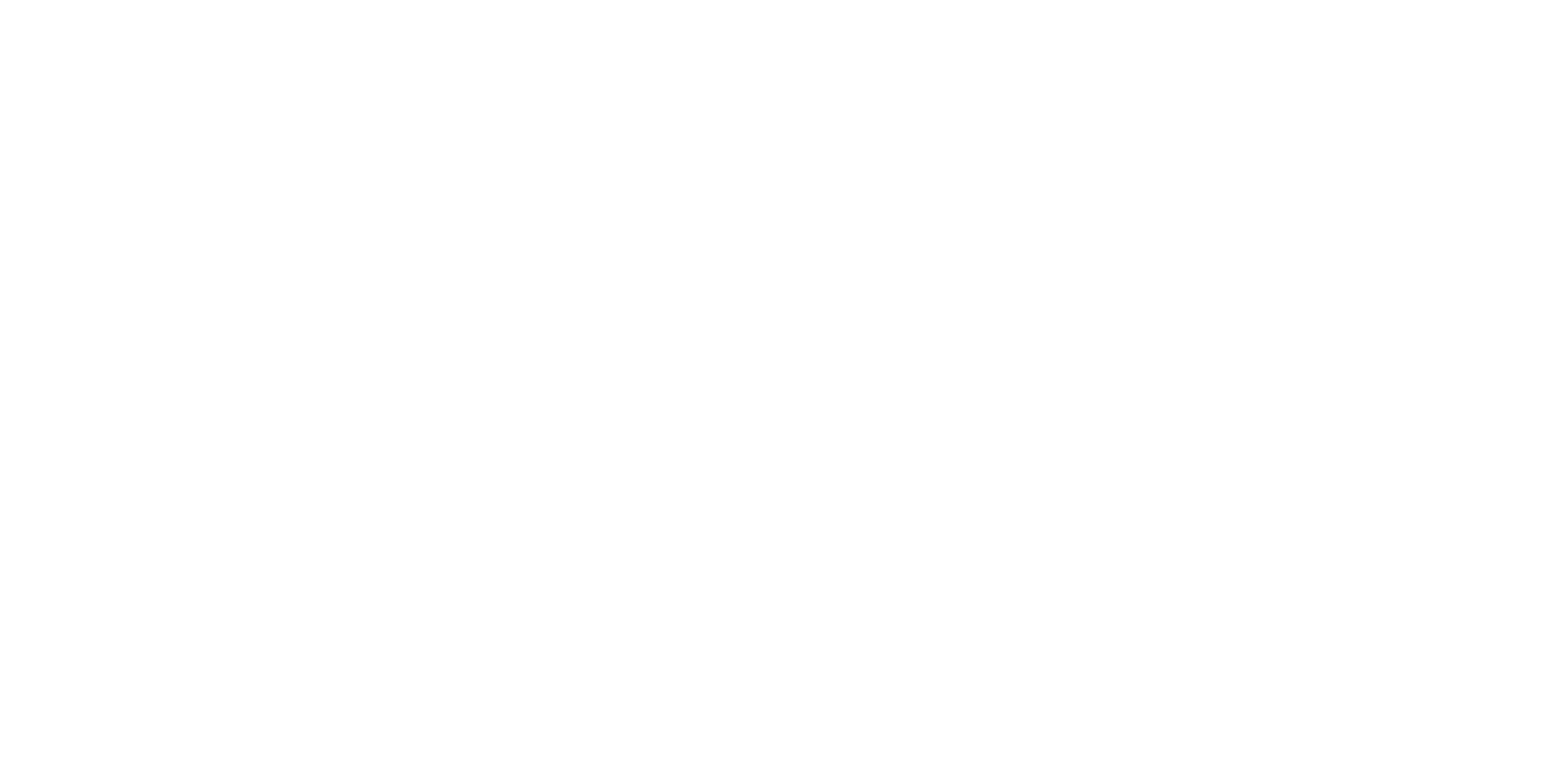 Looking for more resources on this topic?
CME/CE in minutes
Congress highlights
Late-breaking data
Quizzes
Webinars
In-person events
Slides & resources
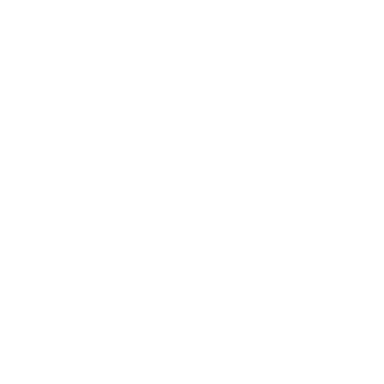 www.MedEdOTG.com